11 year GirlKnee pain since 2 weeksno traumahealthy kid
Xray: no finding
MRI: subcortical Edema with enhancement metaphysis dorsal femur and discrete in surrounding soft tissue
Any idea?
What to do next?
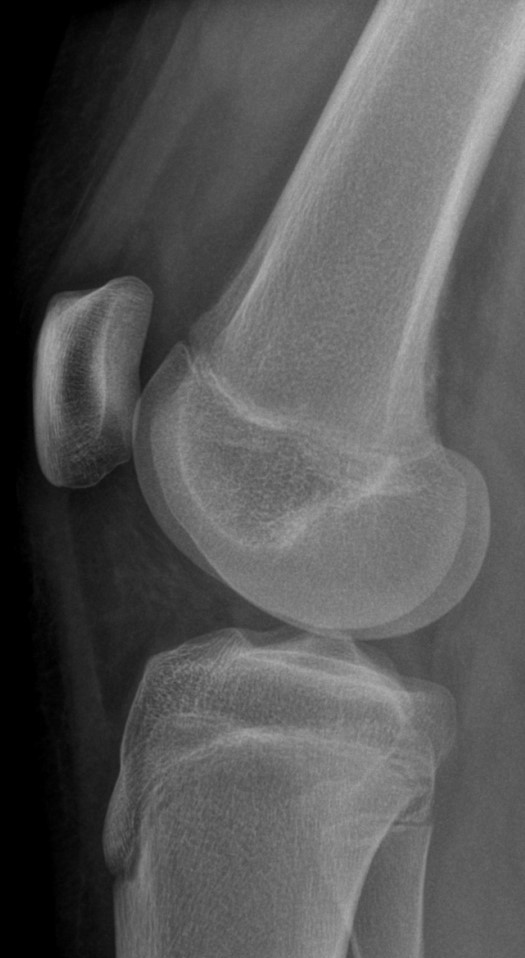 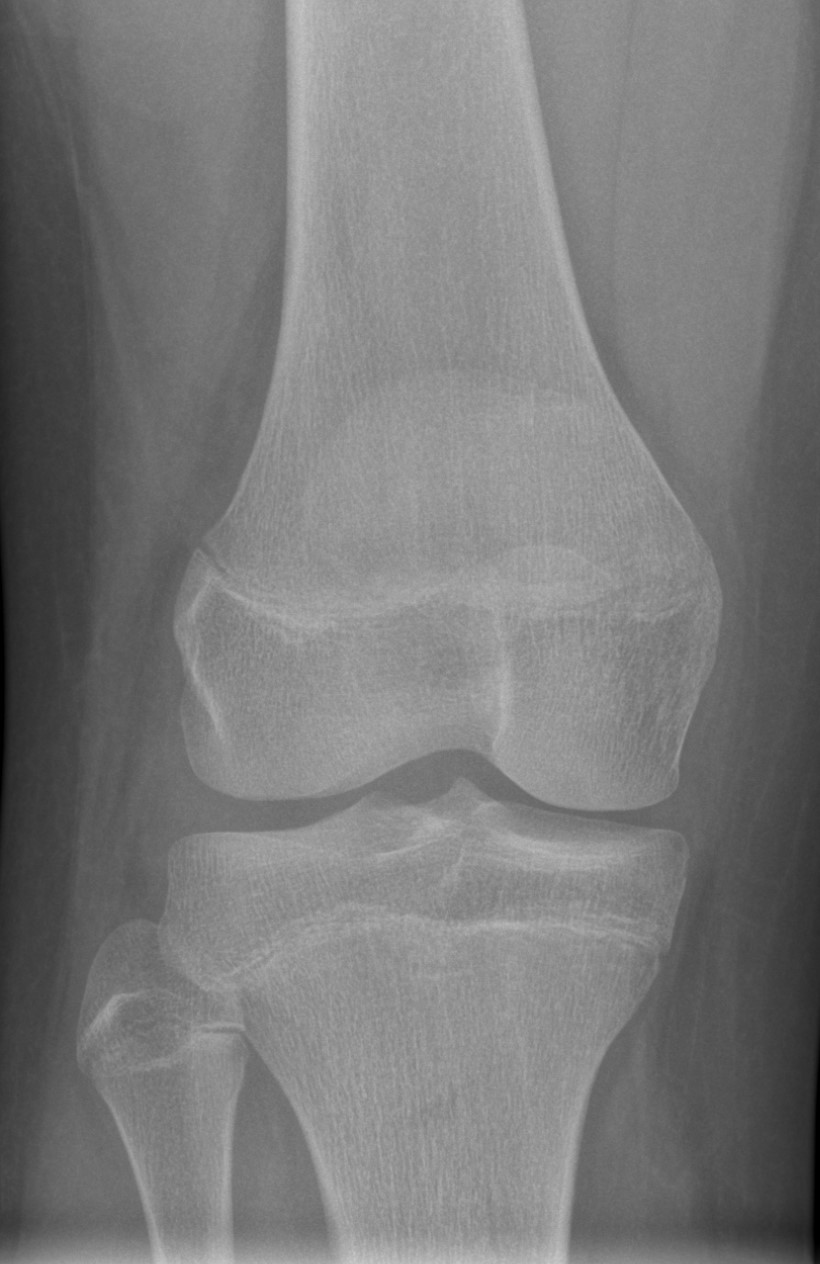 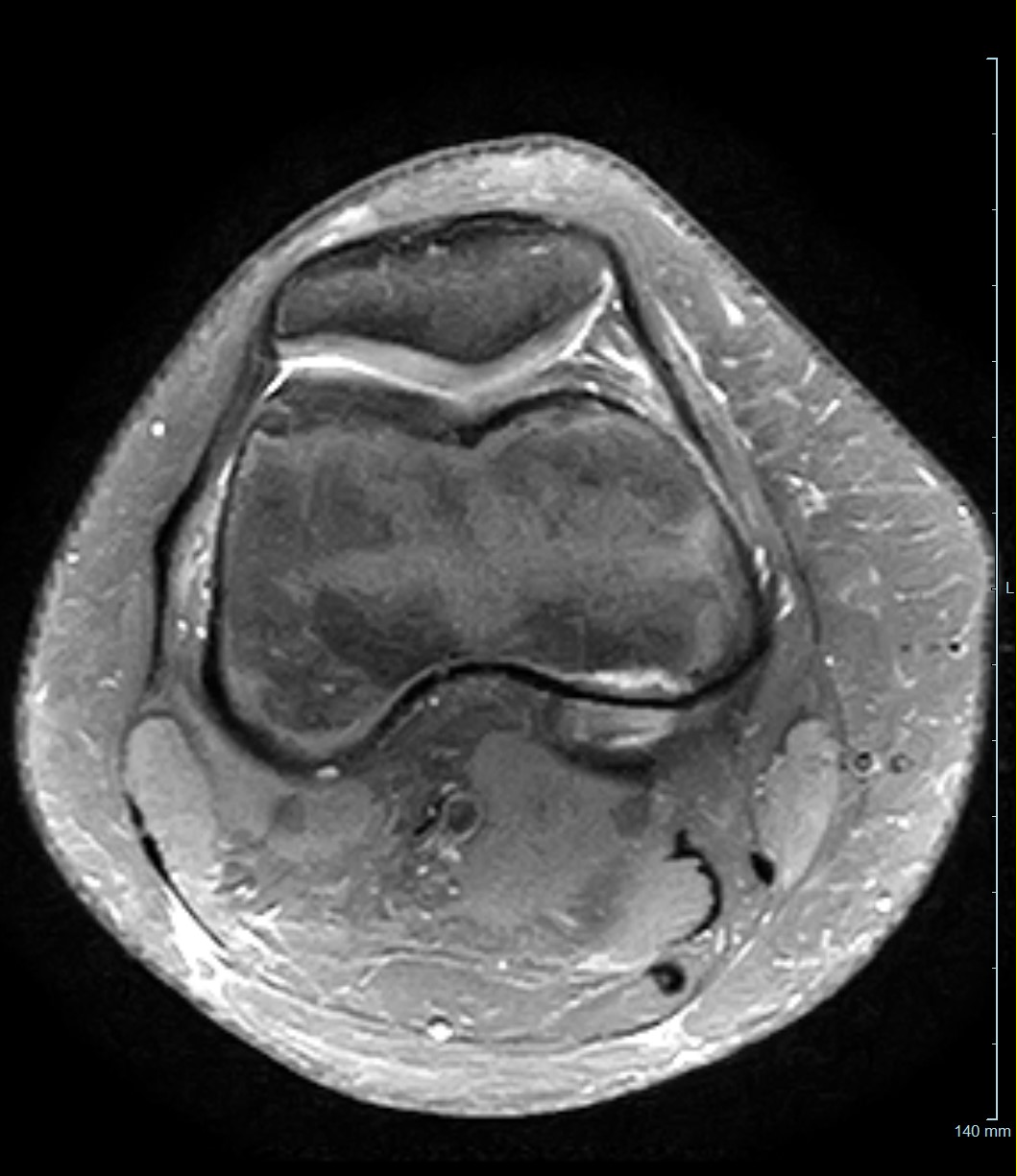 Axial PDfs
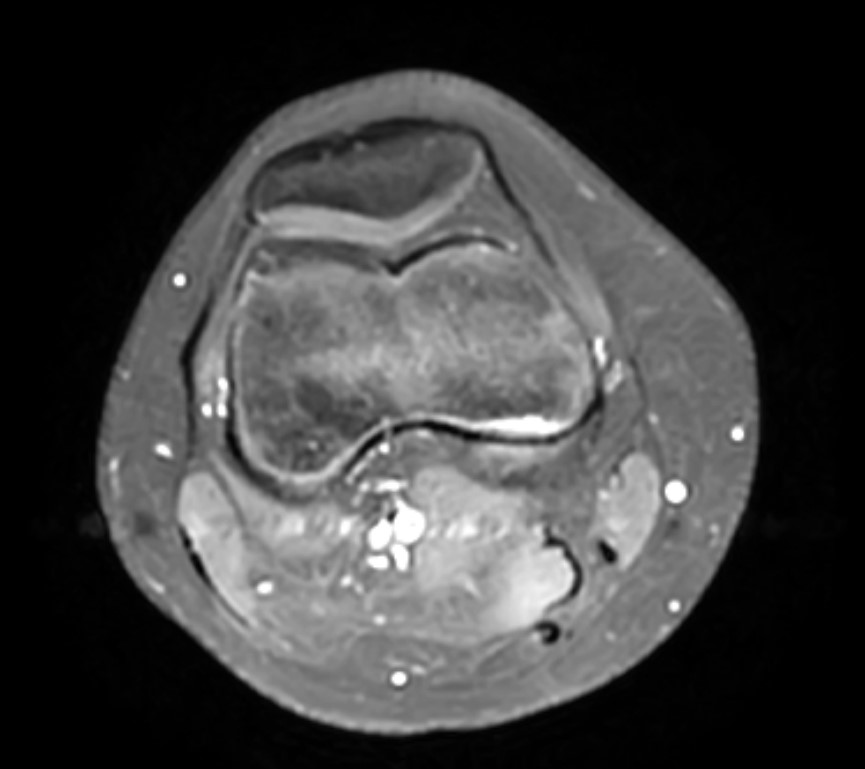 Axial T1fs post gad
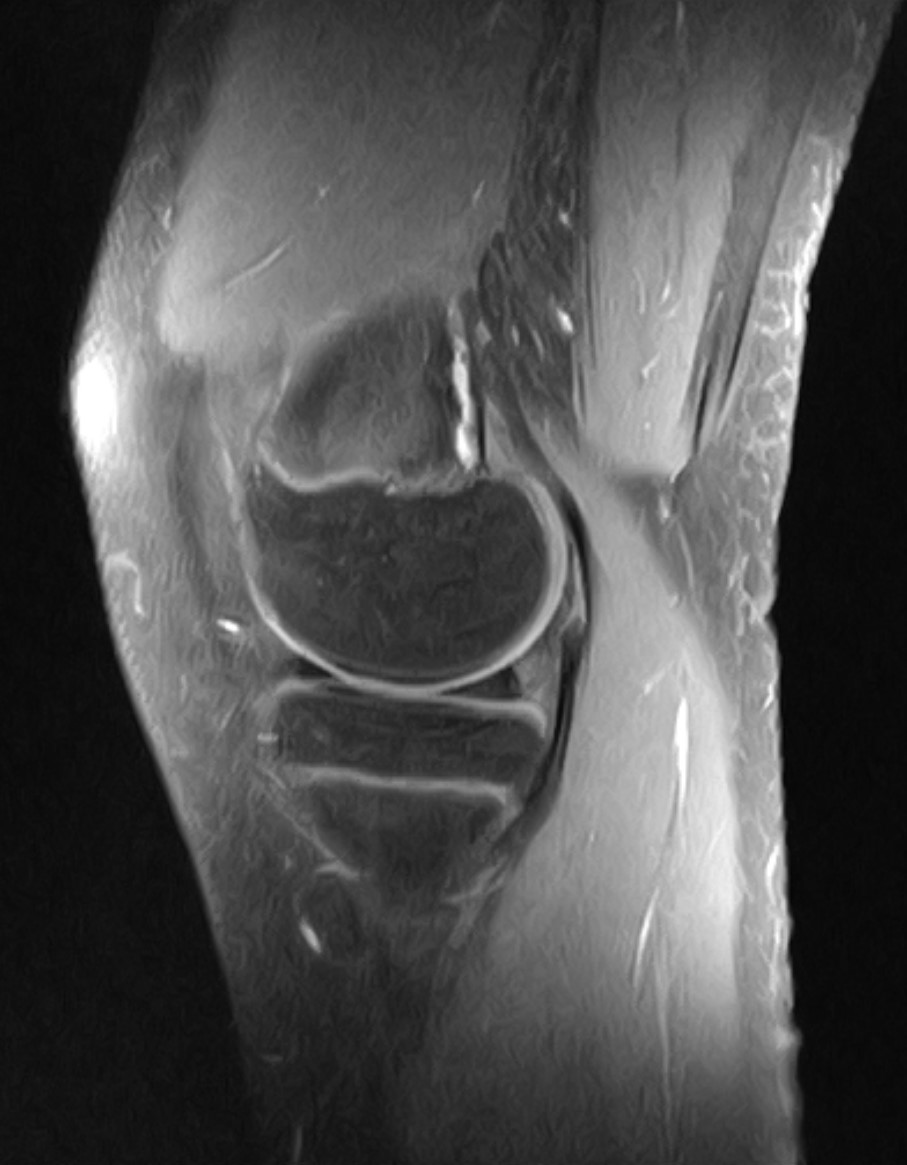 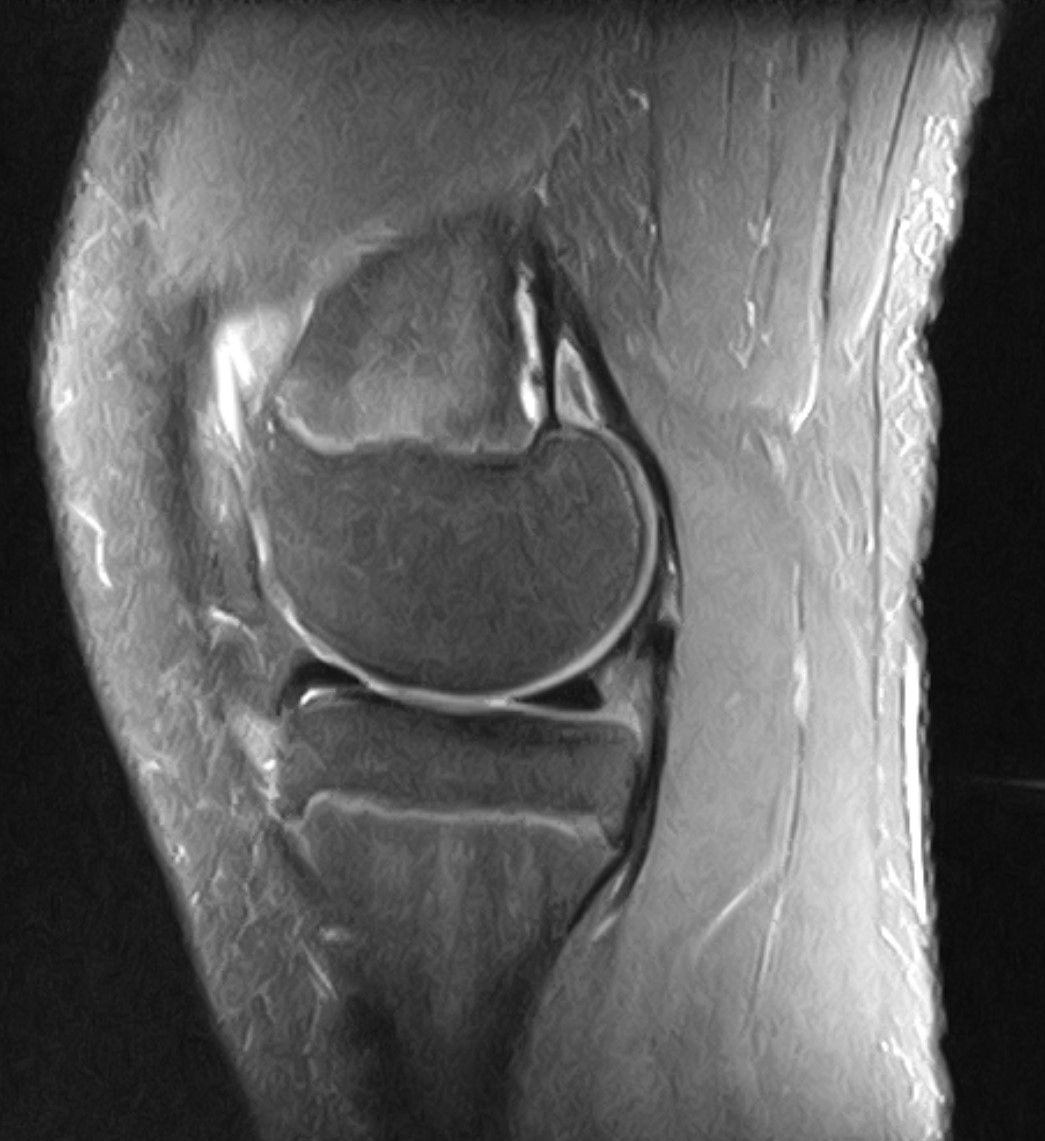 Sag PDfs
Sag T1fs post gad
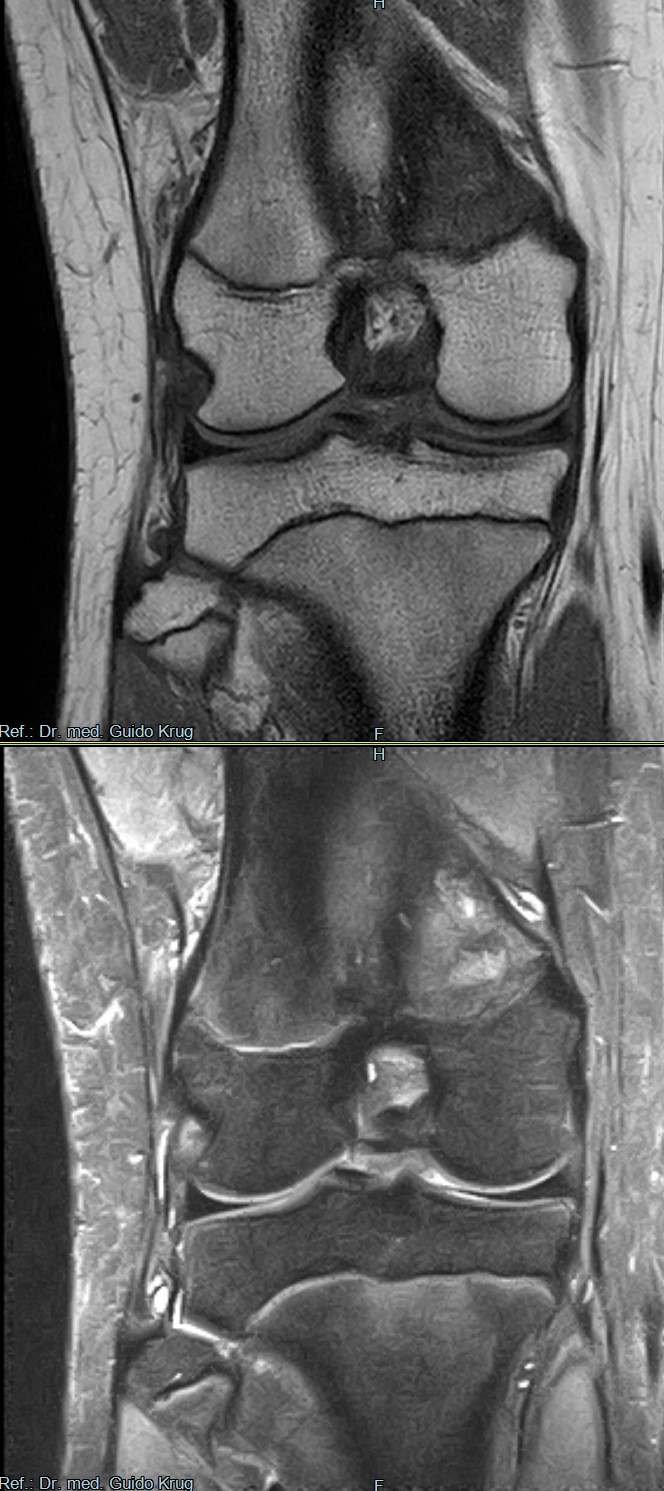 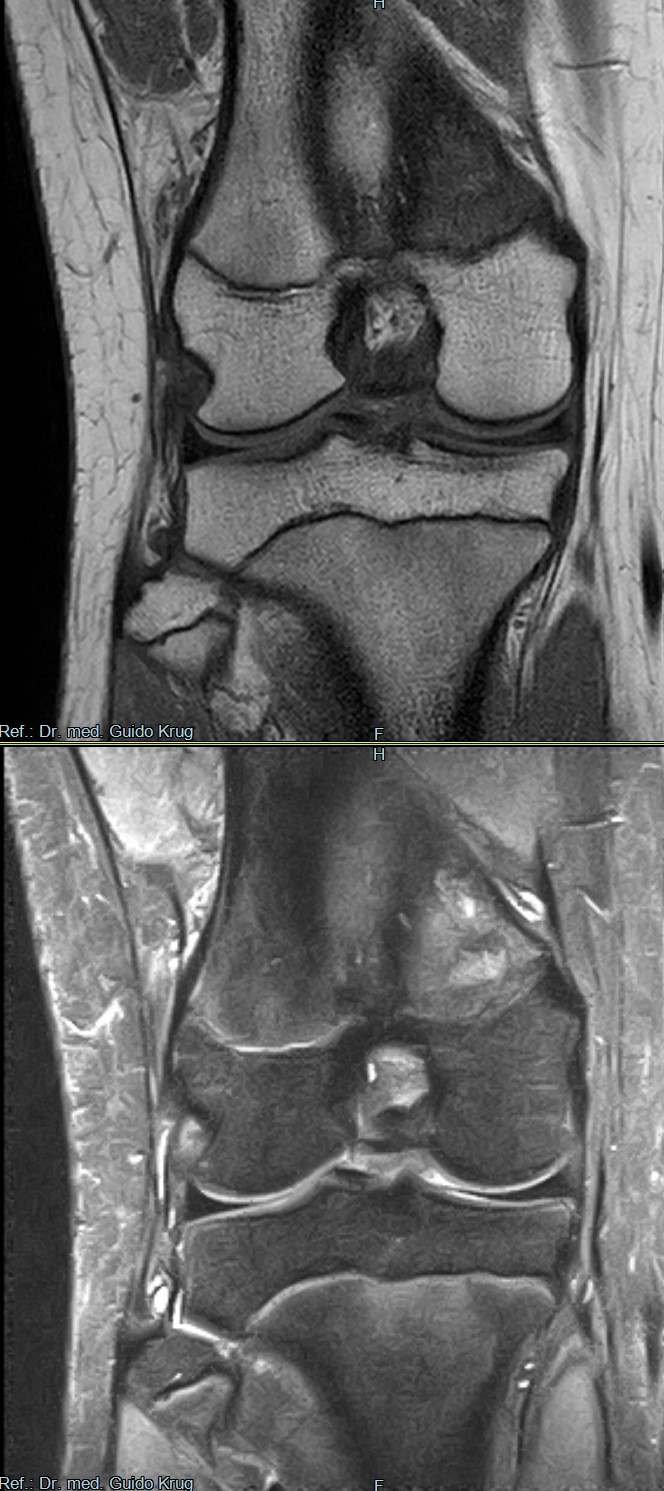 Cor T1
Cor PDfs